230. roCZNICA UCHWALENIA KONSTYTUCJiTRZECIEGO MAJA
Jolanta Gucwa   kl. v
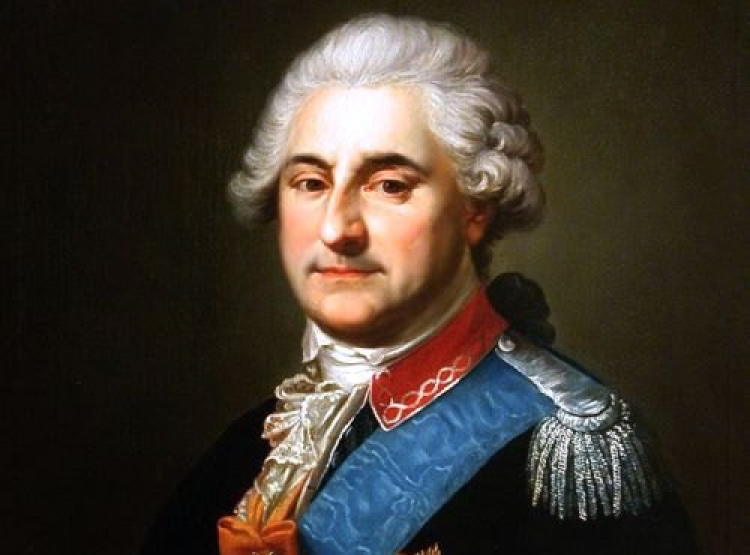 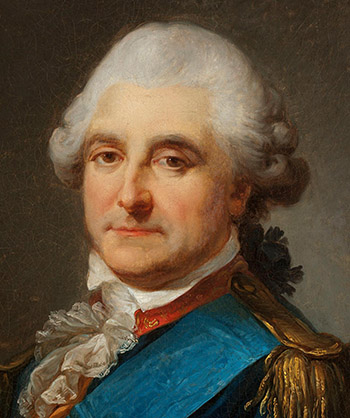 Stanisław August Poniatowski
Stanisław August, ur. 17 stycznia 1732 r. 
w Wołczynie, zm. 12 lutego 1798 r. 
w Petersburgu – król Polski w latach 1764 –1795, ostatni władca Rzeczypospolitej obojga narodów.
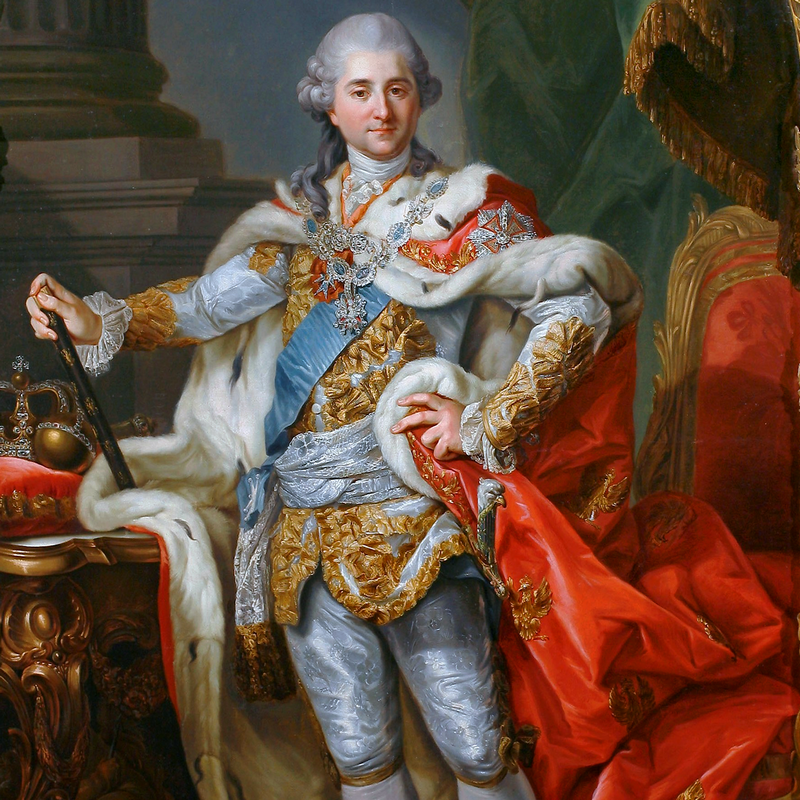 Panowania króla stanisława poniatowskiego
Za panowania Stanisława Augusta Poniatowskiego w 1791 roku ogłoszona podczas sejmu -Konstytucję 3 maja. Ustawa ta była dowodem wejścia Polski na drogę postępu i reform.
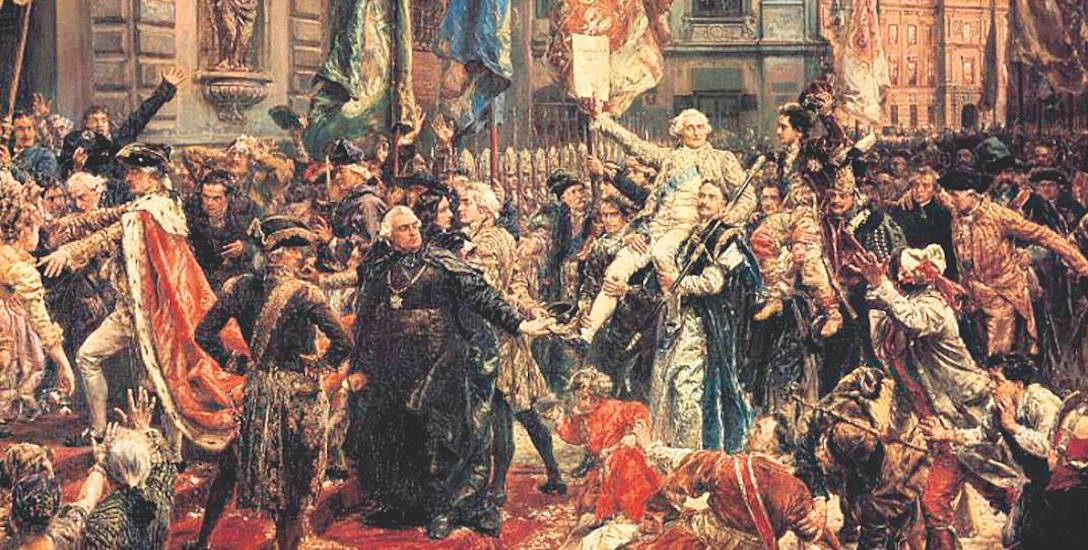 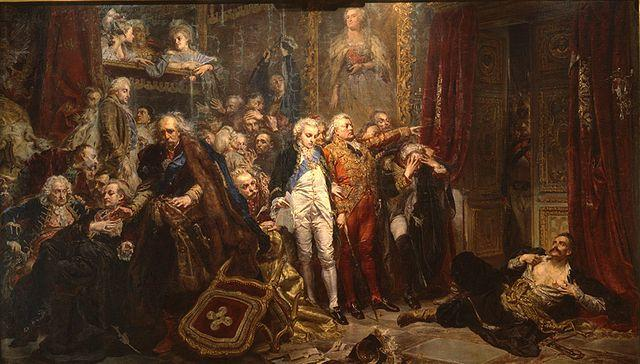 Sytuacja społeczno-polityczna Polski w ii połowie XVIII wieku
po III rozbiorze Polski,  za sprawą  Rosji, Prus oraz Austrii, polska zniknęła z mapy na 123 lata.
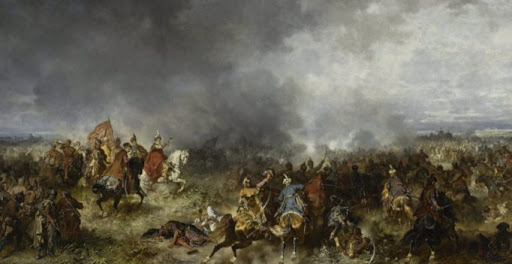 Postanowienia konstytucji
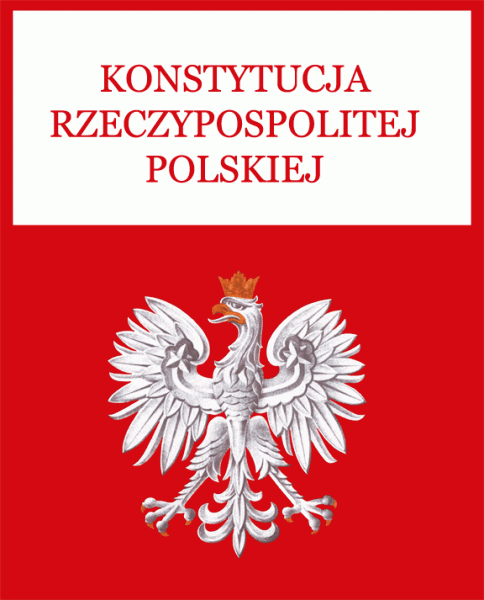 Ustanowienie katolicyzmu jako religii panującej, przy równoczesnym zachowaniu tolerancji religijnej i wolności wyznania.
Zmiana ustroju państwa na monarchię konstytucyjną.
Zakazano zawiązywania konfederacji.
Zakazano posiadania prywatnych wojsk.
Sejm miał być zwoływany co 2 lata.
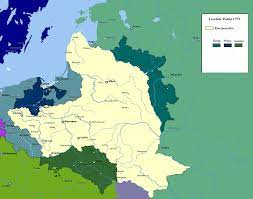 I ROZBIÓR POLSKI
I rozbiór Polski – nastąpił w roku 1772, pierwszy z trzech rozbiorów Polski, do których doszło pod koniec XVIII wieku.  Dokonany  przez Prusy, Imperium Habsburgów i Imperium Rosyjskie.
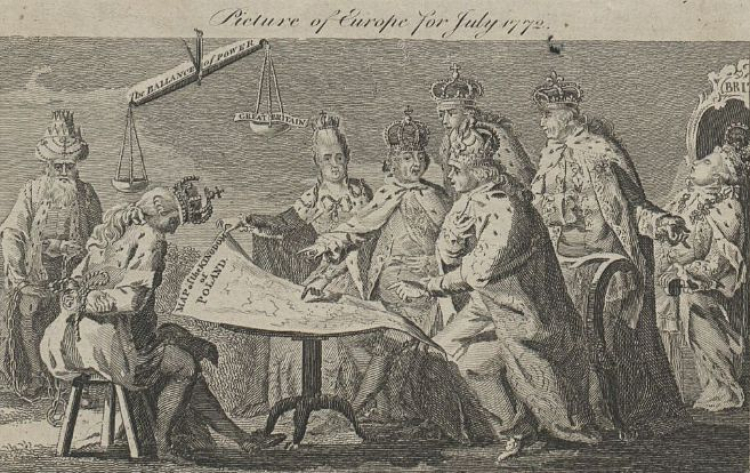 "uchwalone prawo"
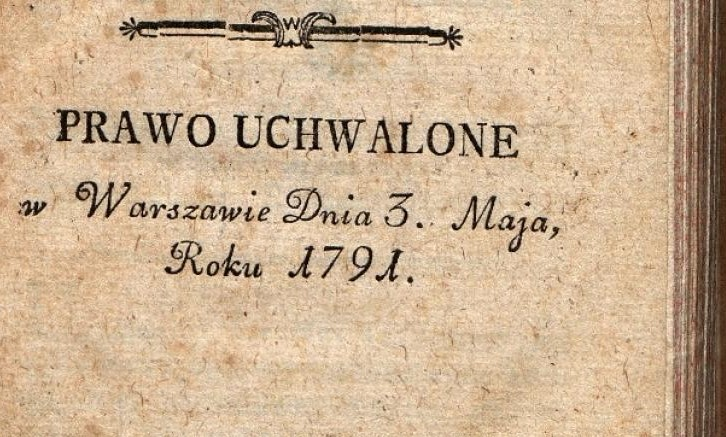 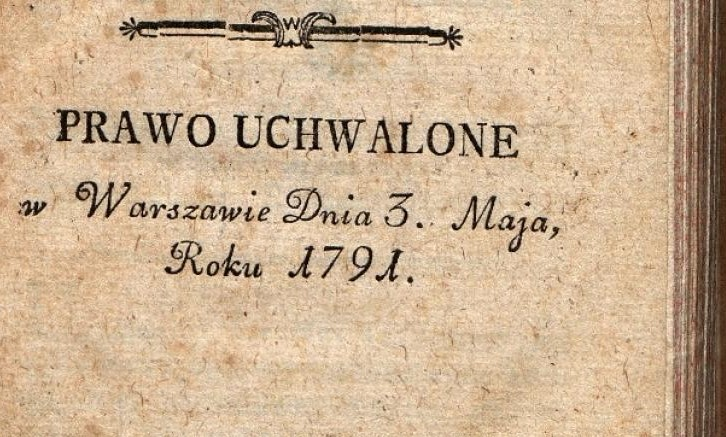 Znaczenie konstytucji dla polski
próba ratowania polski przed upadkiem.
Uchwalenie pierwszej w europie konstytucji 3 maja W 1791 r.
Uchwalona 3 maja 1791 roku na Sejmie Czteroletnim ustawa regulująca ustrój prawny Rzeczypospolitej Obojga Narodów była pierwszą w Europie i drugą na świecie nowoczesną konstytucją.
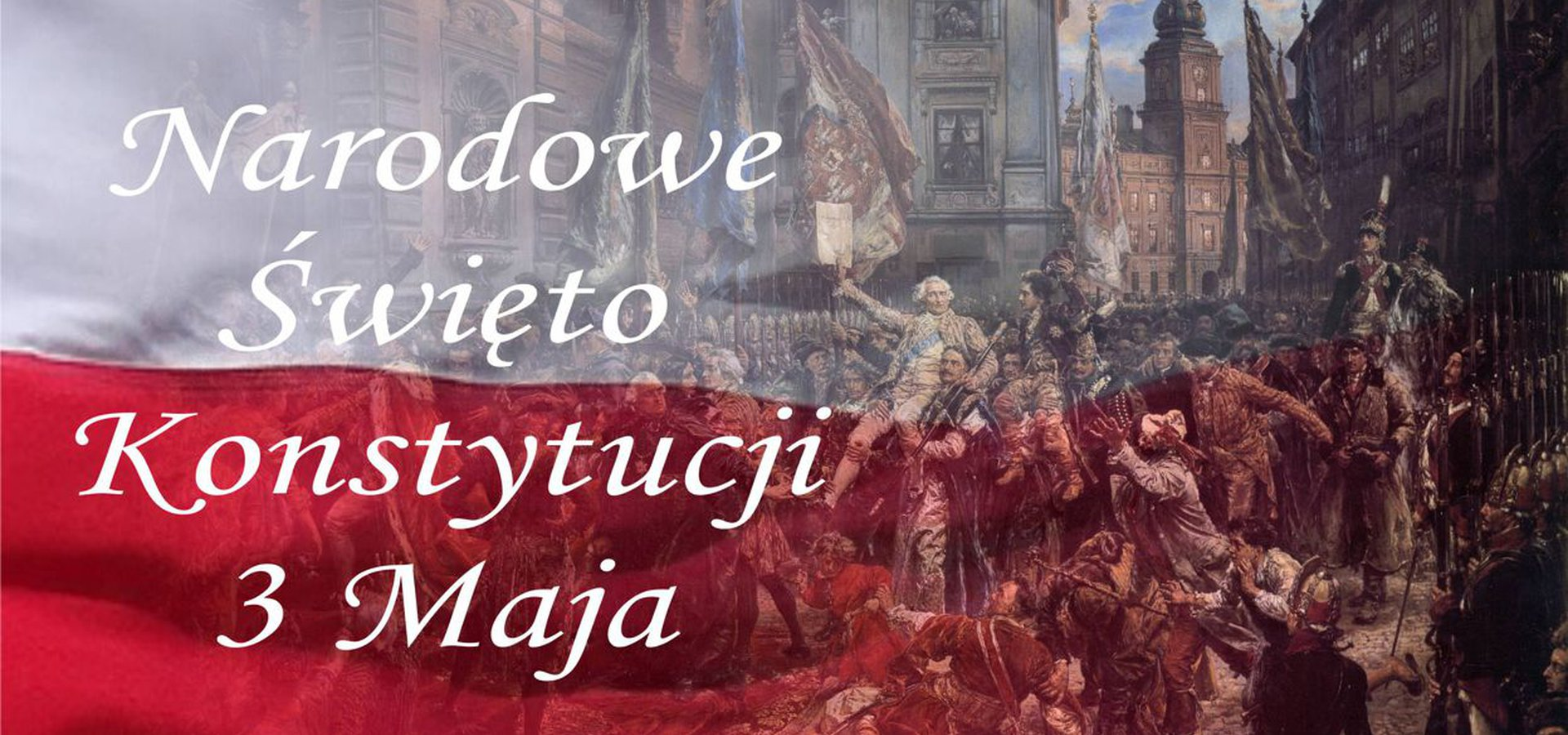 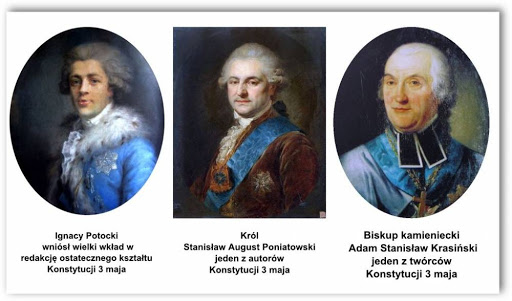 twórcy konsytucji
ignacy potocki,      
 król stanisław august poniatowski,
biskup adam stanisław krasiński.
Dziękuję za uwagę
Źródła:  google ,   wikipedia ,    google grafika ,  podręcznik  do klasy vi wyd. Nowa era